PUTTING THE “I” BACK IN CIO: BIG DATA, BIG CHANGES
THE NEW LOGISTICS OF KNOWLEDGE
Dr. Gerry McCartney
Vice President for Information Technology and System CIO
Oesterle Professor of Information Technology
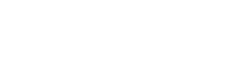 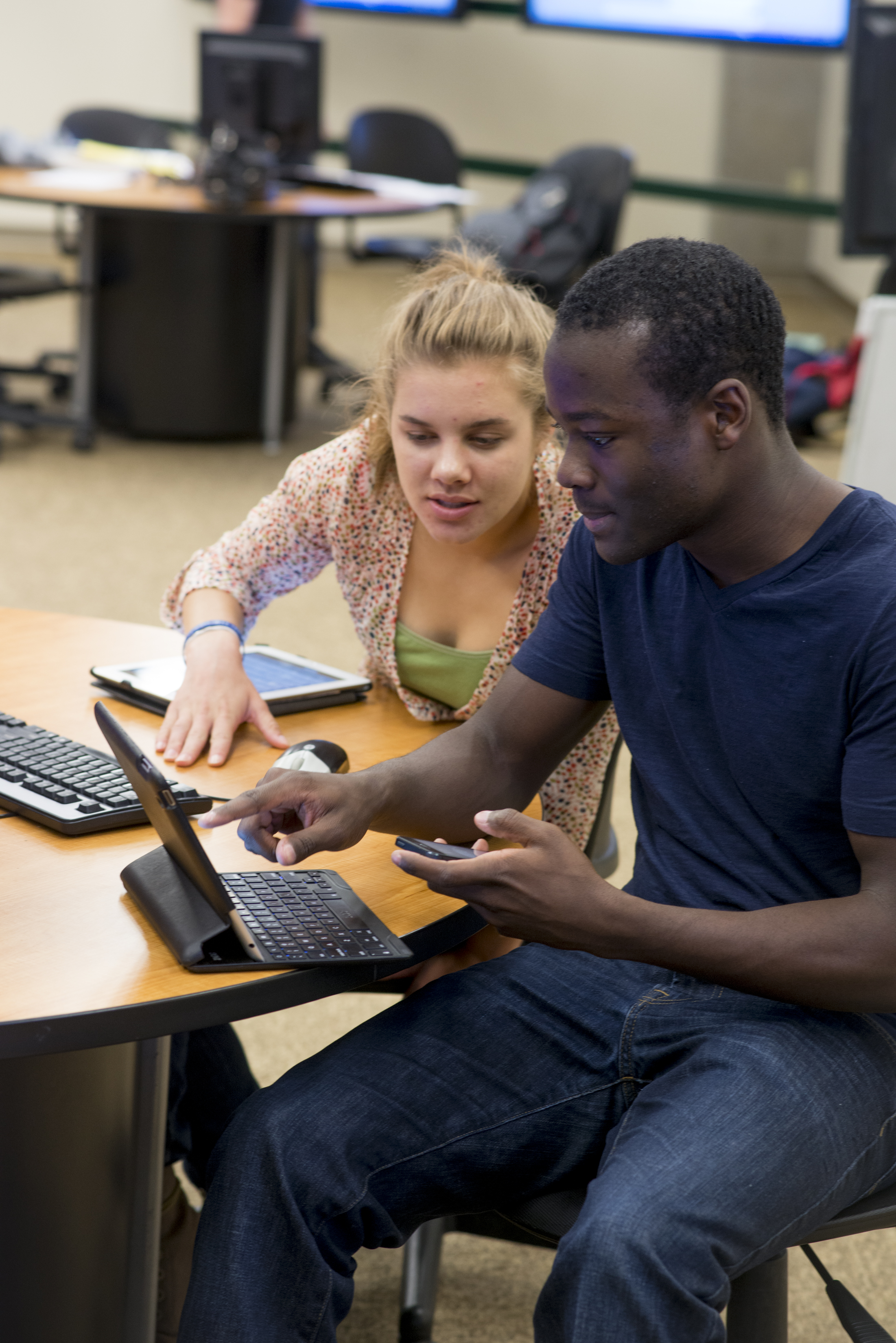 Institutional Data Analytics Platform (IDAP)
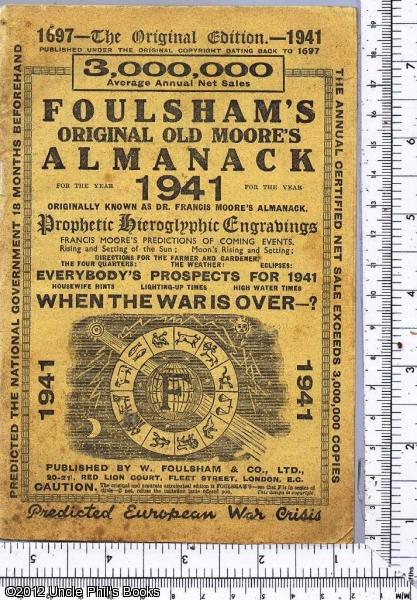 CHANGING CUSTOMER EXPECTATIONS
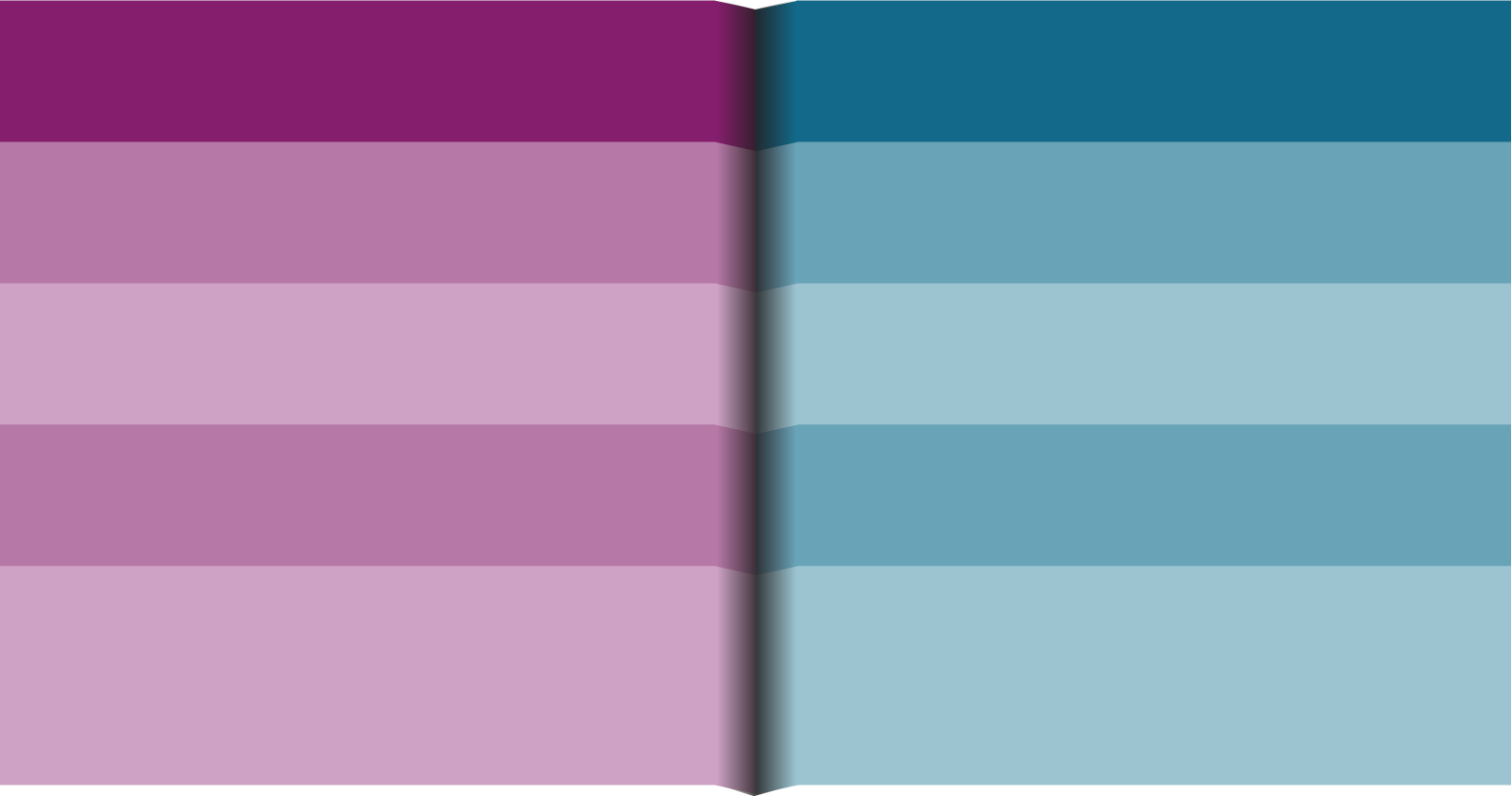 Traditional Business Model
Outcome Business Model
Let Me Try It
Sell It to Me
Manage It for Me
Install It for Me
Fix It for Me
Drive My Full Adoption
Guarantee My Business
Optimize It for Me
Outcome
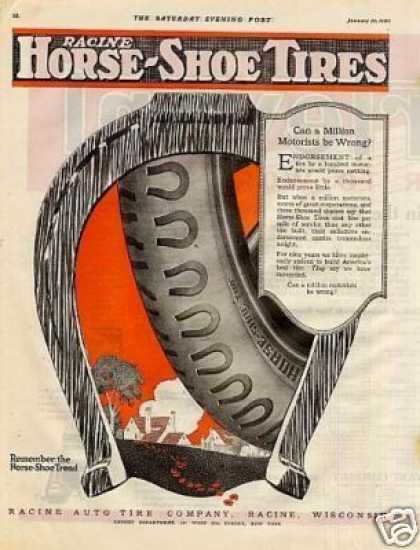 KEY ATTRIBUTES OF 
OUTCOME DRIVEN ORGANIZATION
Hyper-Aware
Predictive
Agile
Anticipate market transitions

Optimize performance of assets, operations

Proactively address emerging security threats

Prioritize investment based on greatest impact

Measure progress constantly
Respond faster than rivals

Fail fast if necessary

Foster disruptive innovation 

Respond to rapidly evolving threats

Flex methodology & process
Monitor customer behaviors in real time

Identify competitive changes

Balance innovation against calculated risks

Sense the location, status & context of company assets, customers
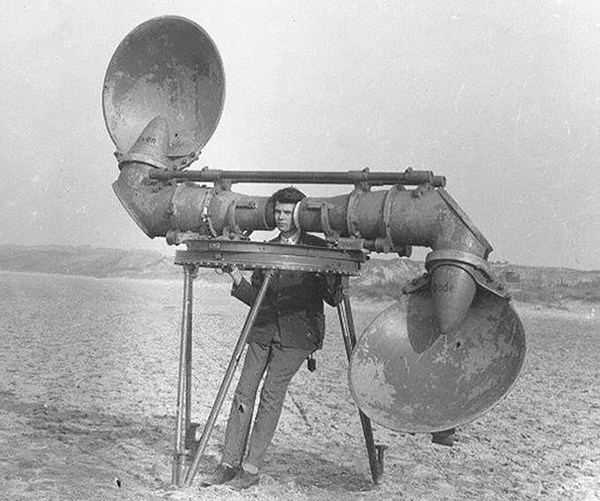 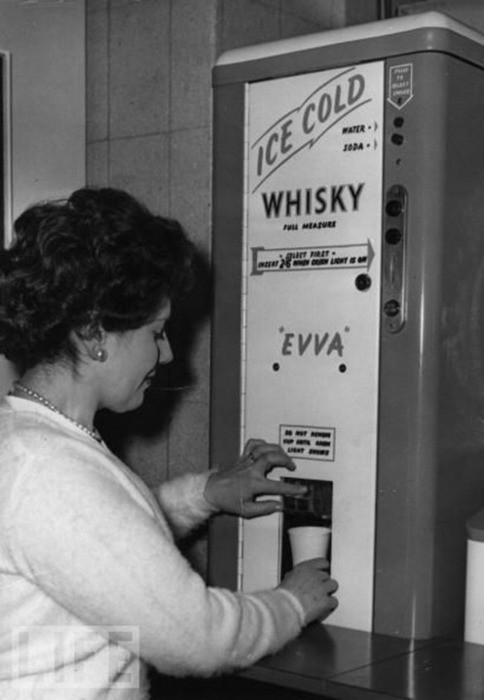 PUTTING THE “I” BACK IN CIO
@gerrymccartney